Still life composition
Point of view
Light source
Number of objects
Negative/positive space
Relationship of objects to each other
Spacing between 
Overlapping & cropping
Use of space +, -
Still life composition
Point of view
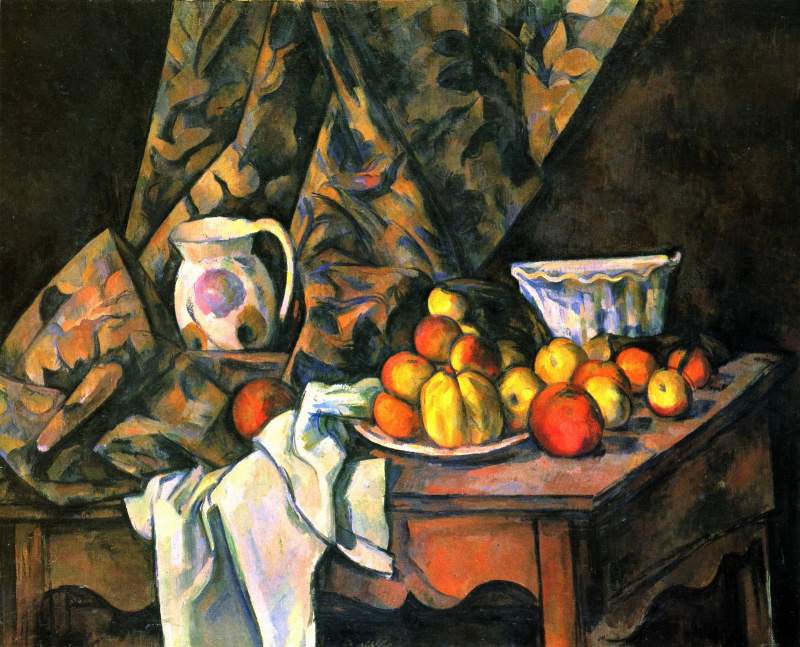 Point of View-farther away
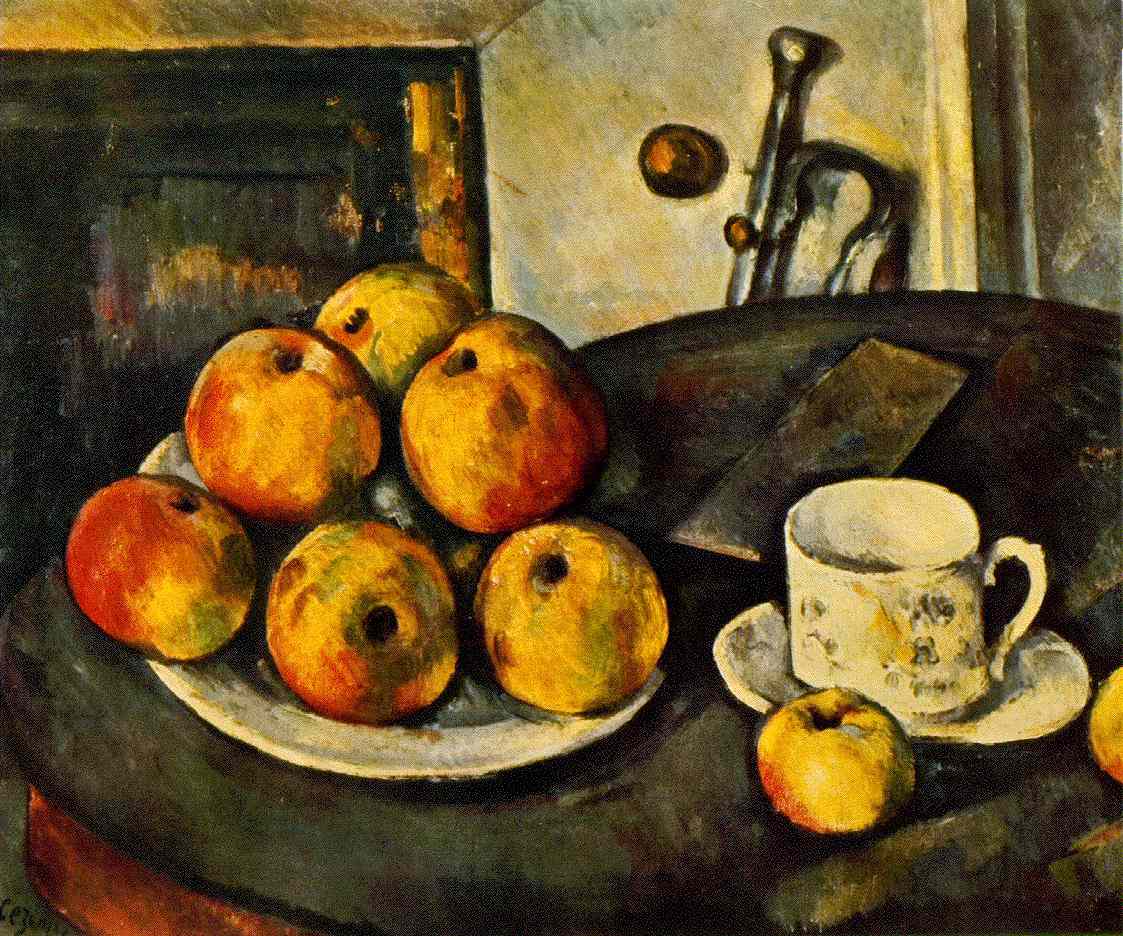 Point of View-close in
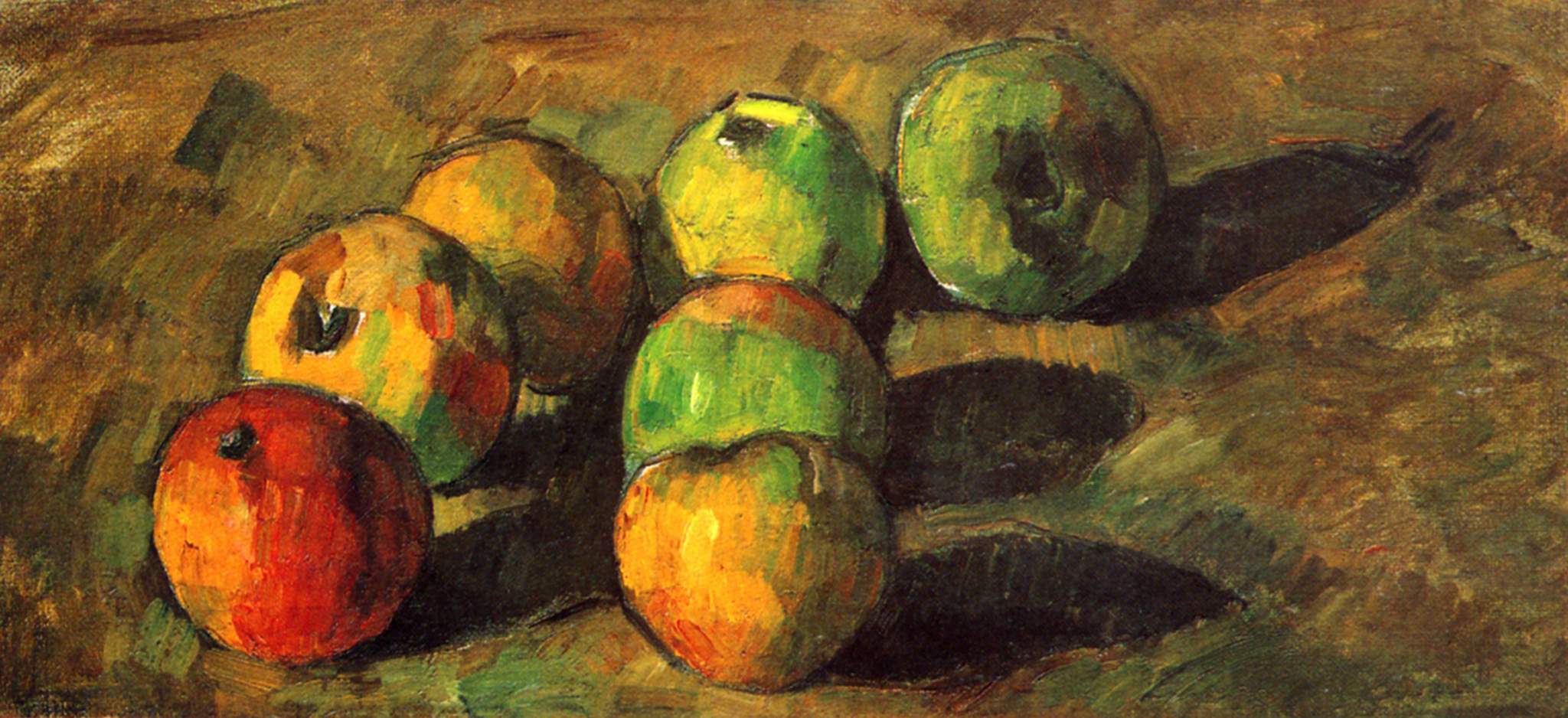 Point of View-very close in
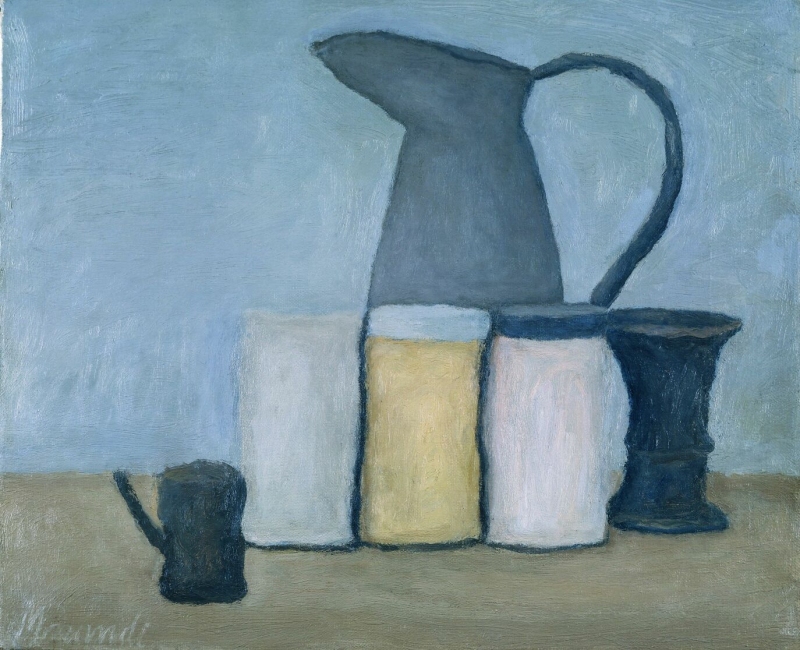 Point of View-eye level and up close
Still life composition
Light Source
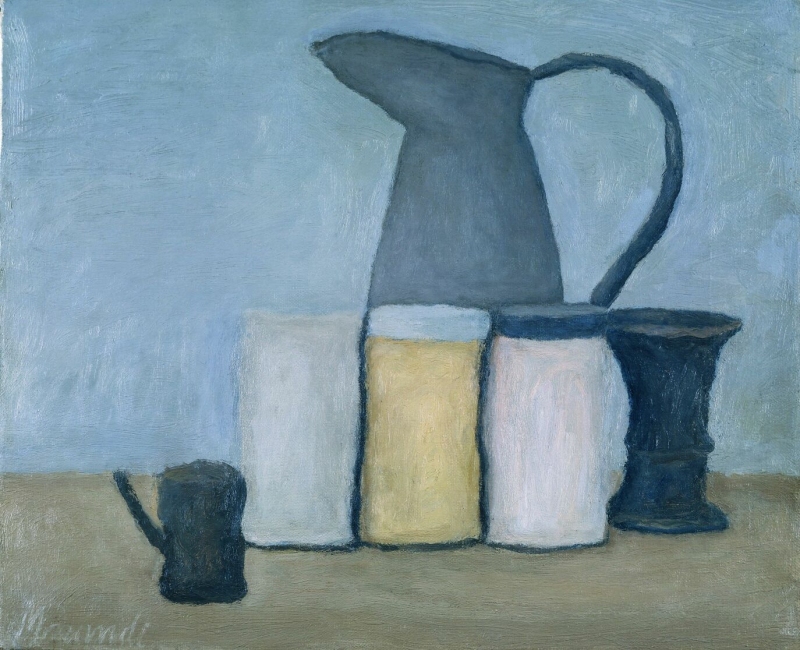 Light Source – indirect, muted
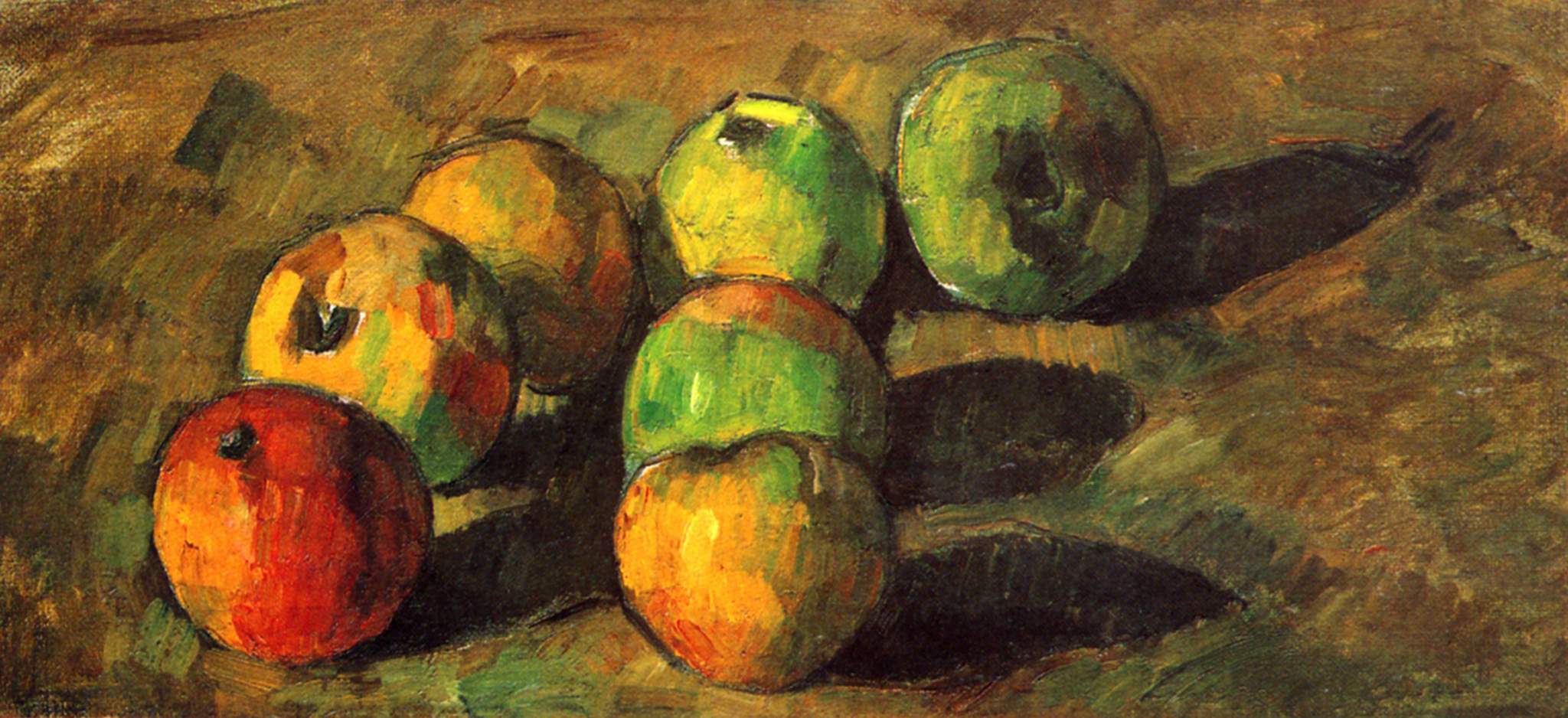 Light Source – strong, directional
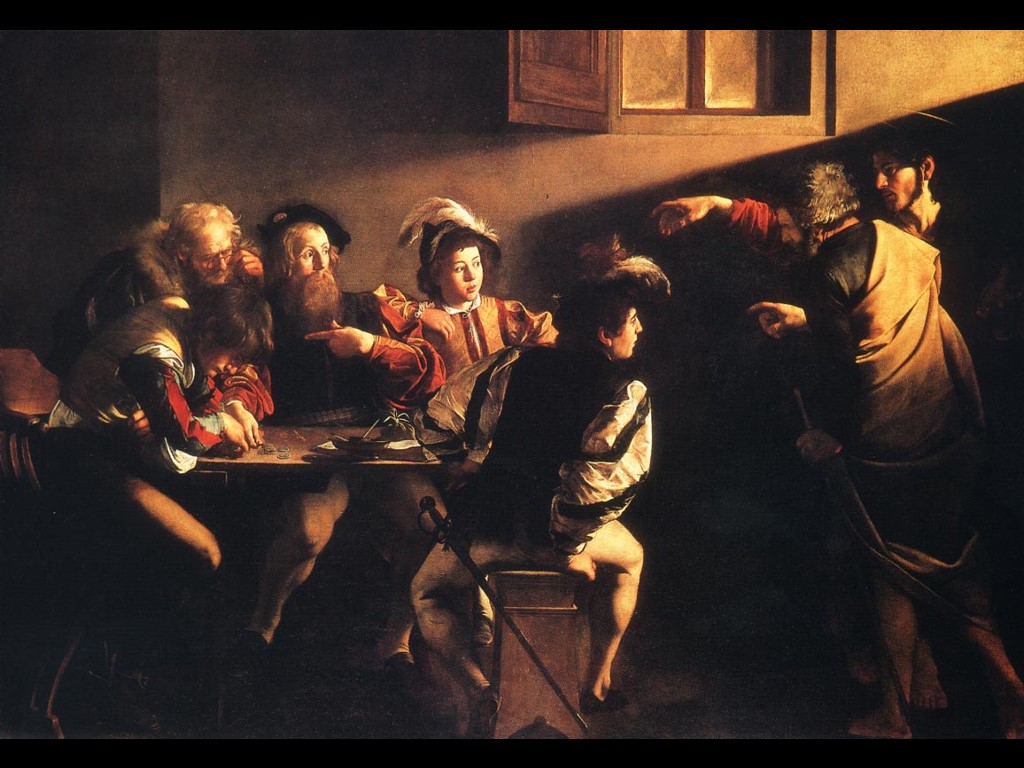 Light Source – very strong, directional
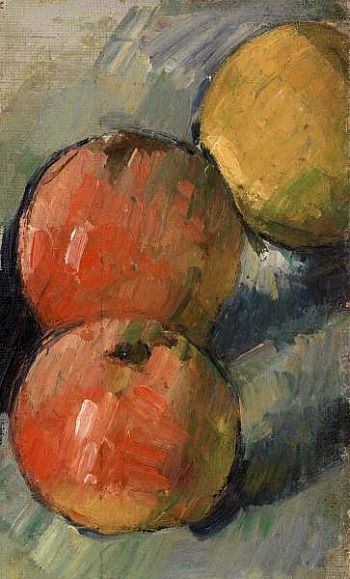 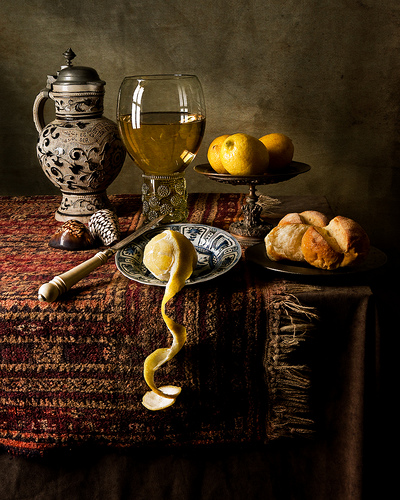 Light source-defined
Still life composition
Number of Objects
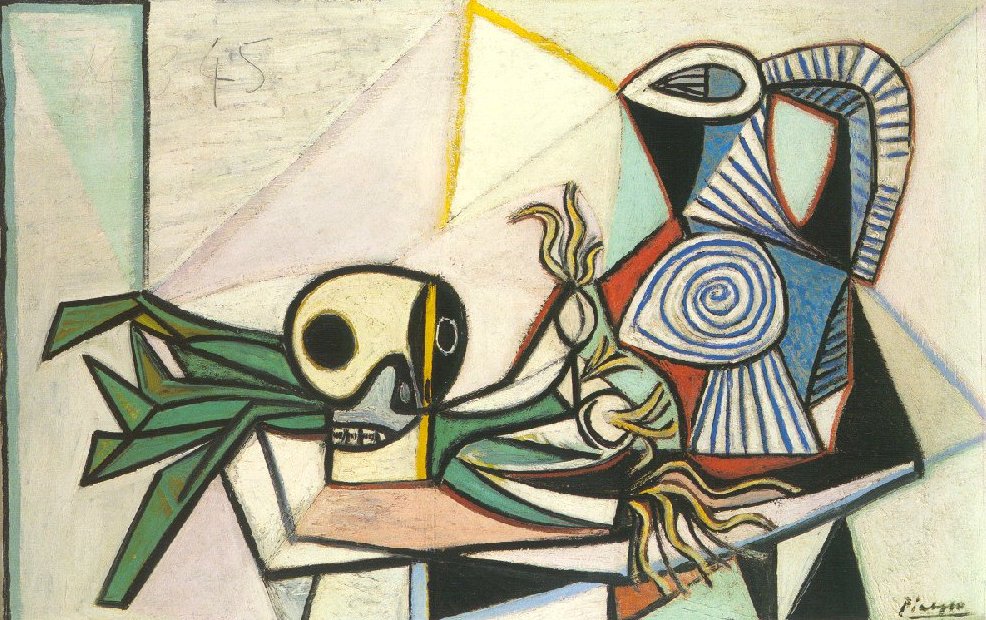 Number of objects-two or three only
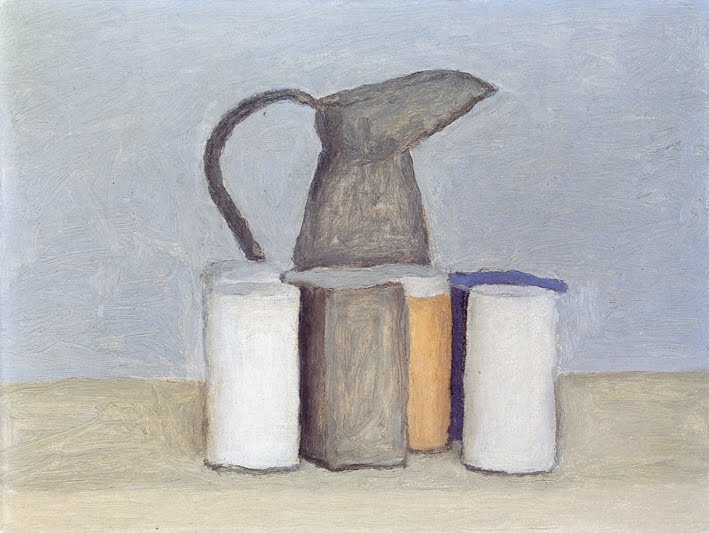 Few Objects
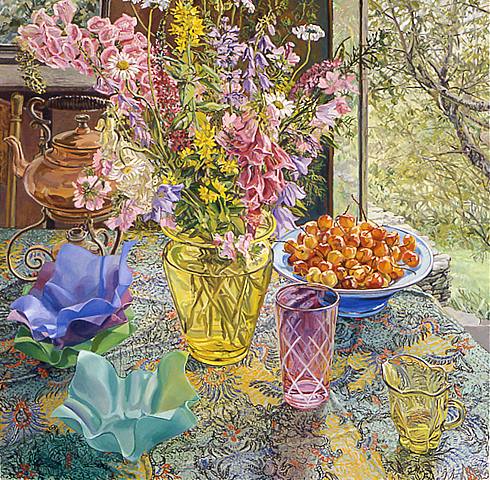 Number of objects-many objects
Still life composition
Use of Space + & -
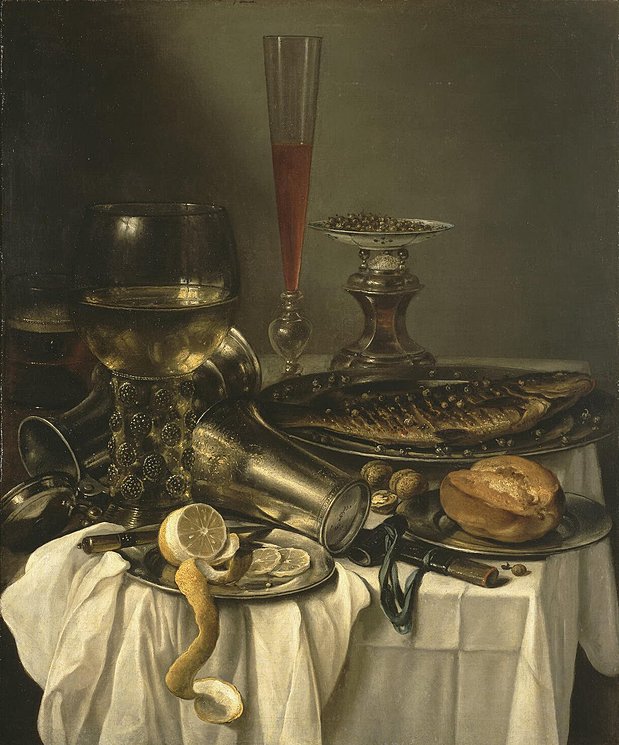 Negative space
negative space- a lot
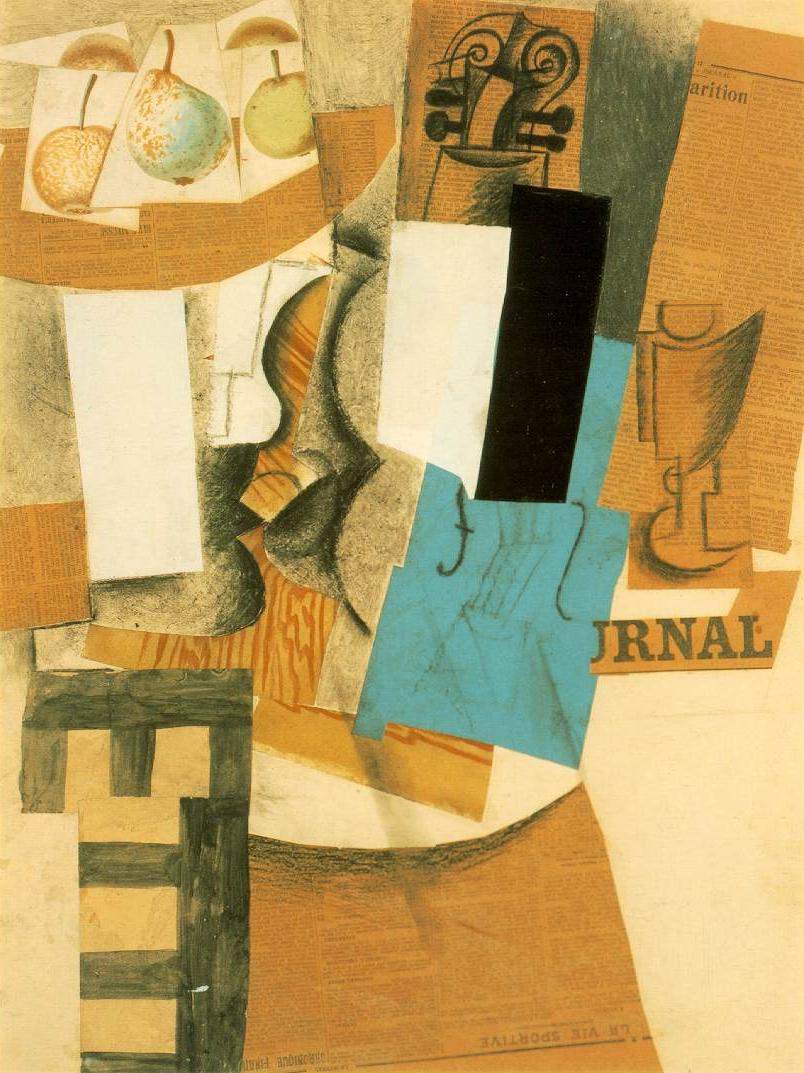 Negative space
negative space- a little
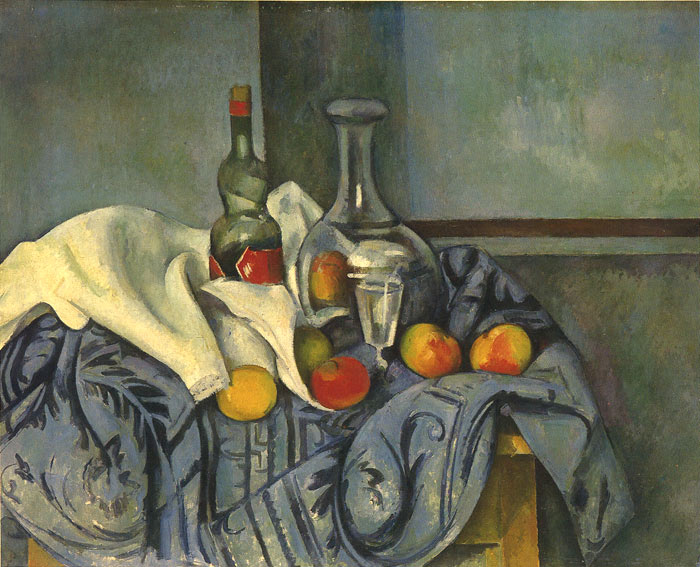 Horizon line-single
Still life composition
Creating Space-Horizon Line
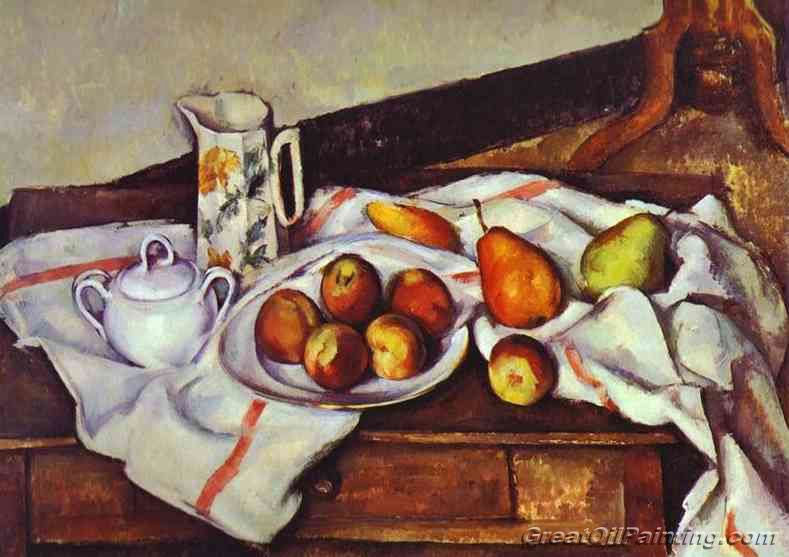 Horizon line
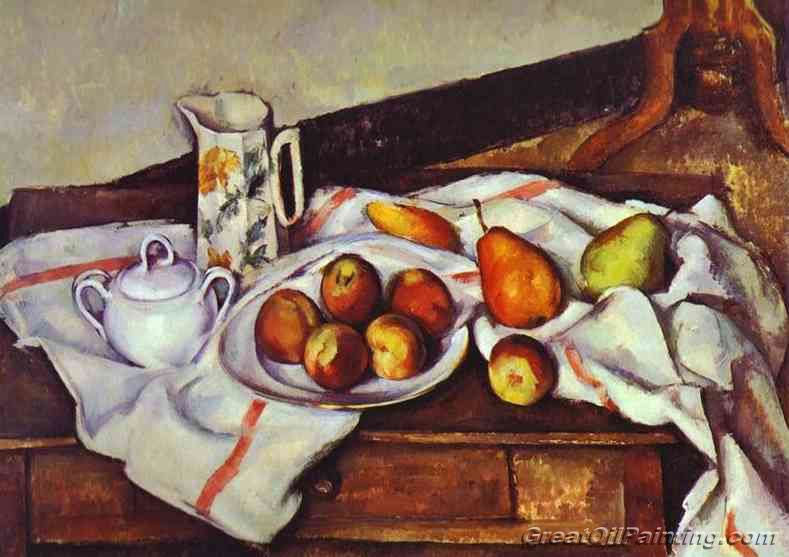 Horizon line-horizontal and diagonal
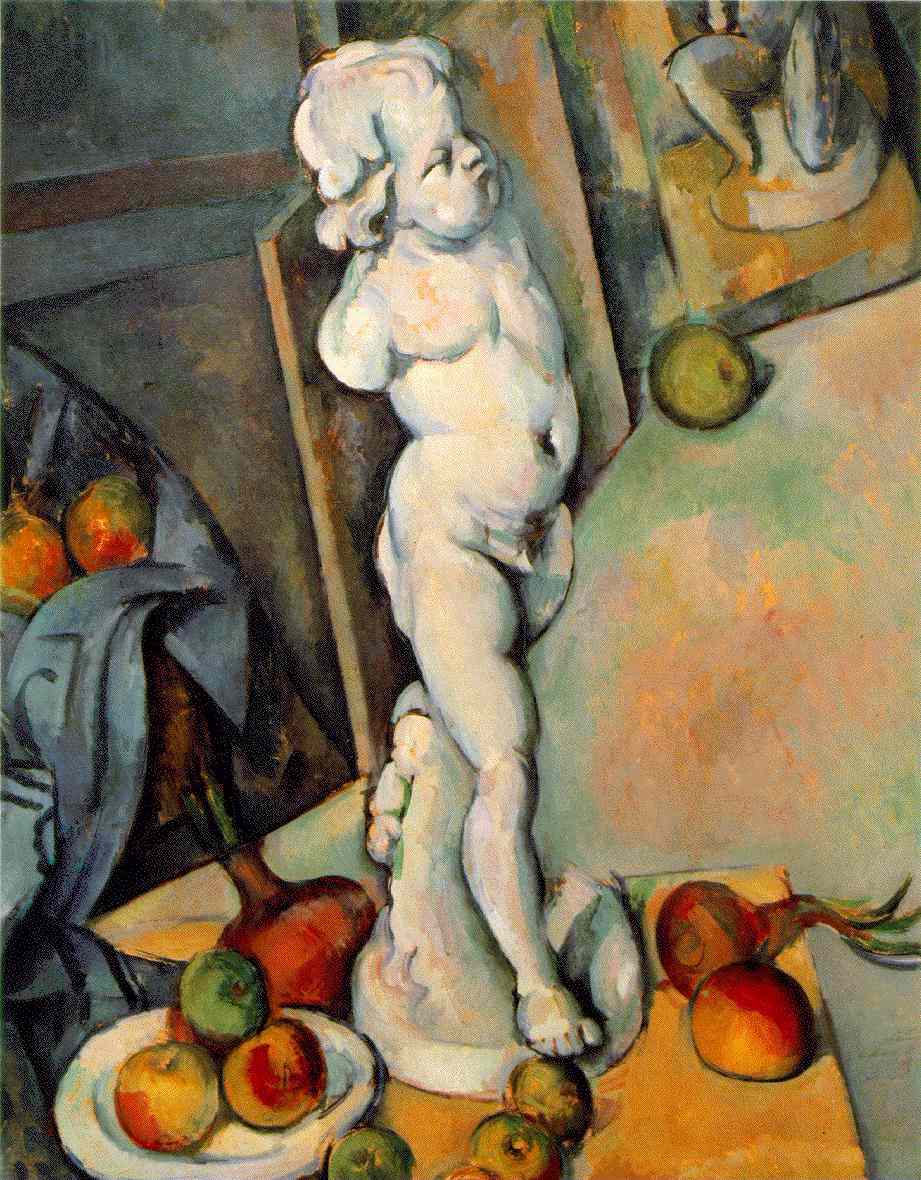 Directional Lines-numerous
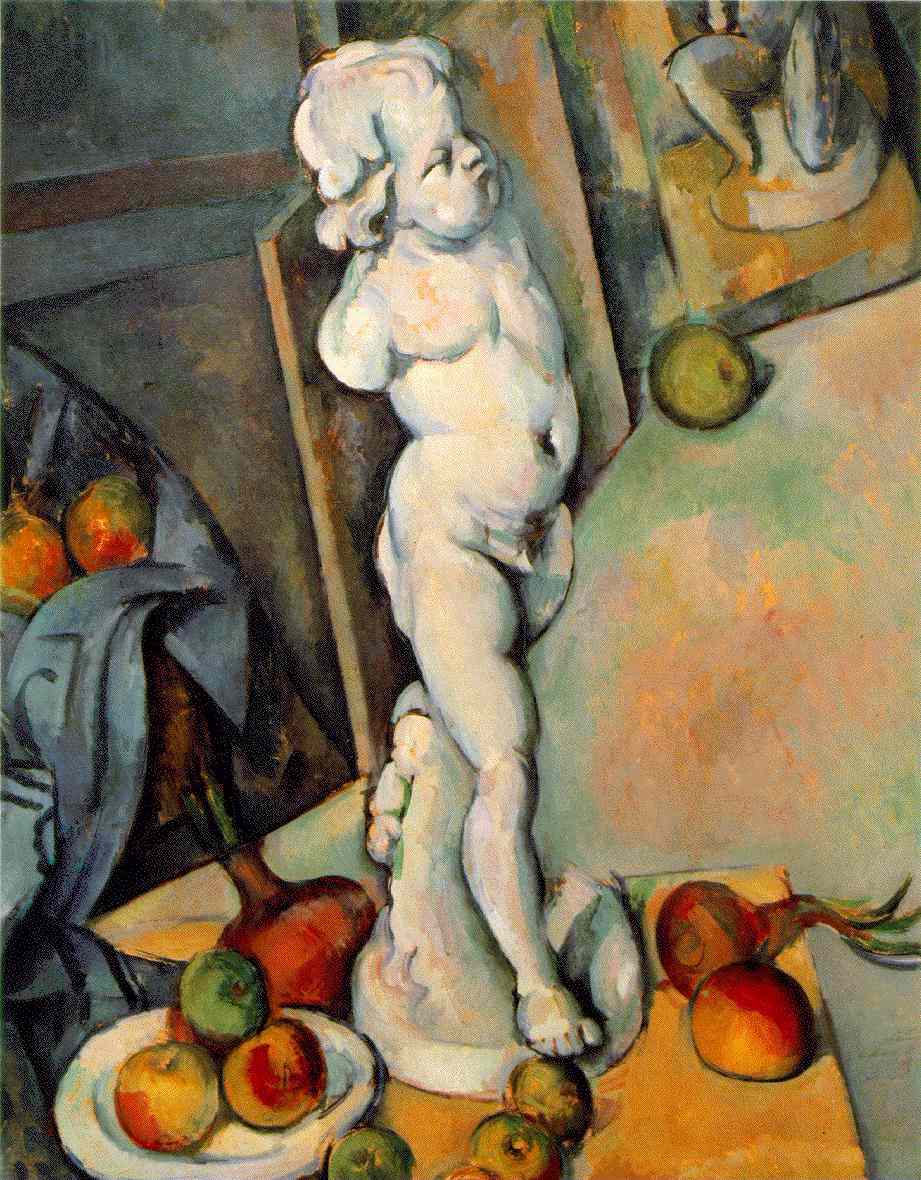 Directional Lines-numerous
Still life composition
Objects cropped
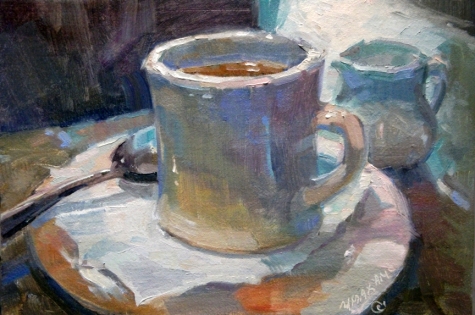 Negative space
Objects cropped
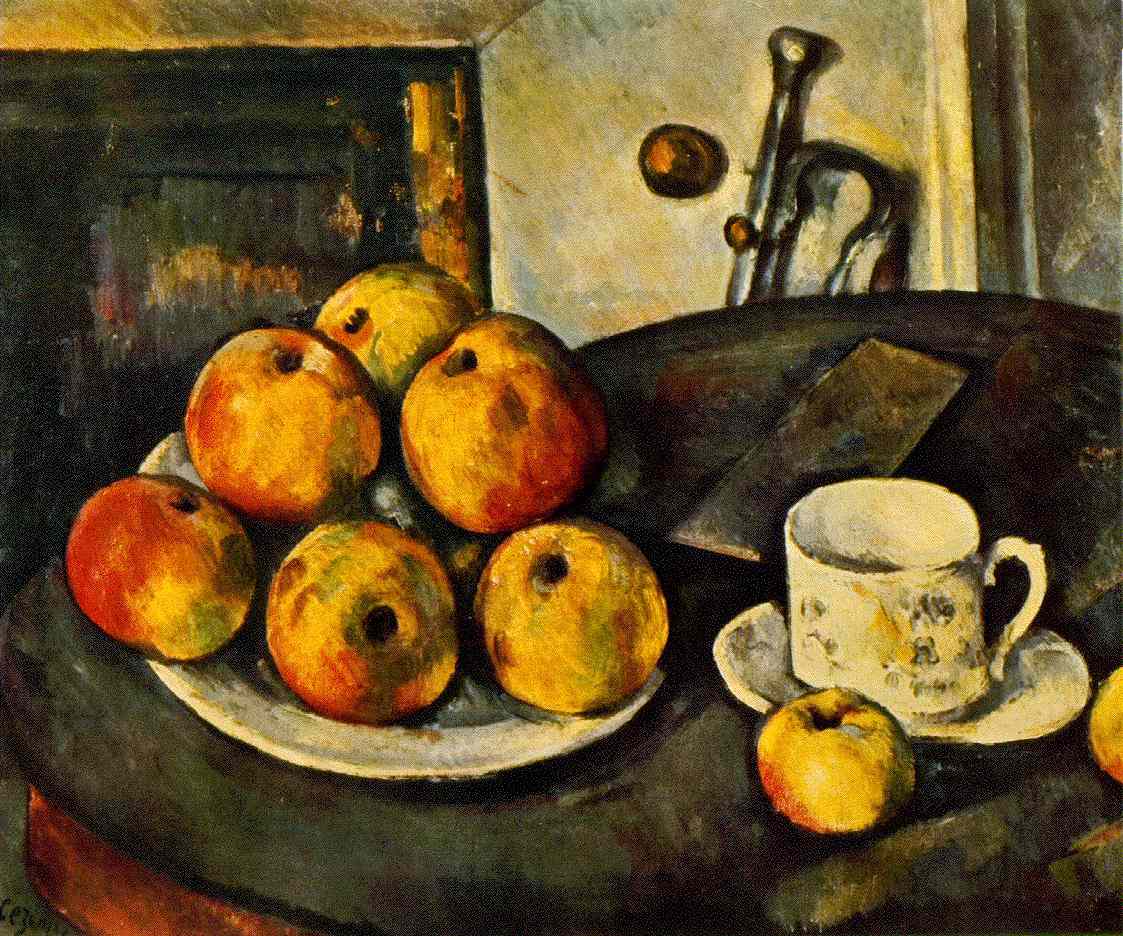 Cropping
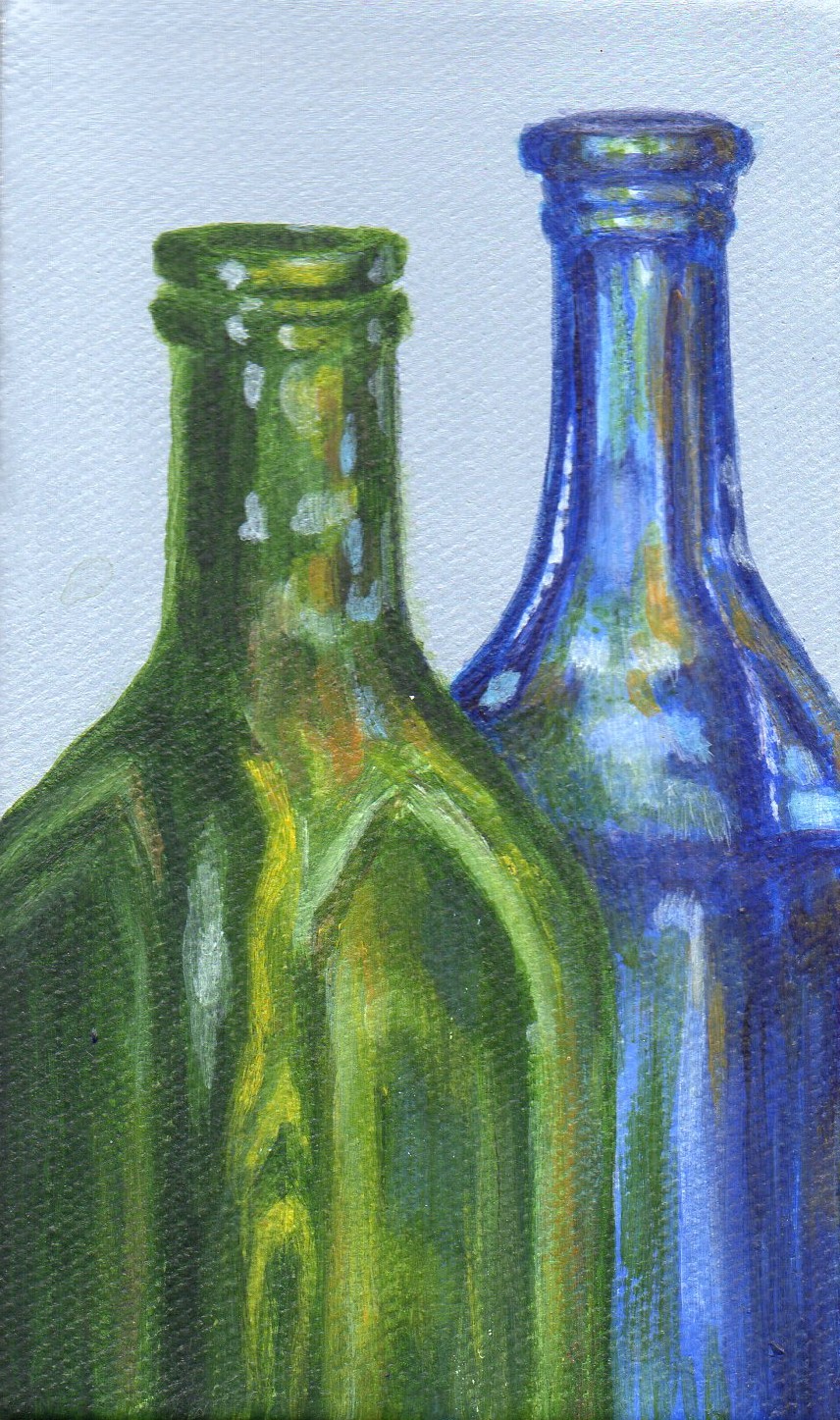 Cropping
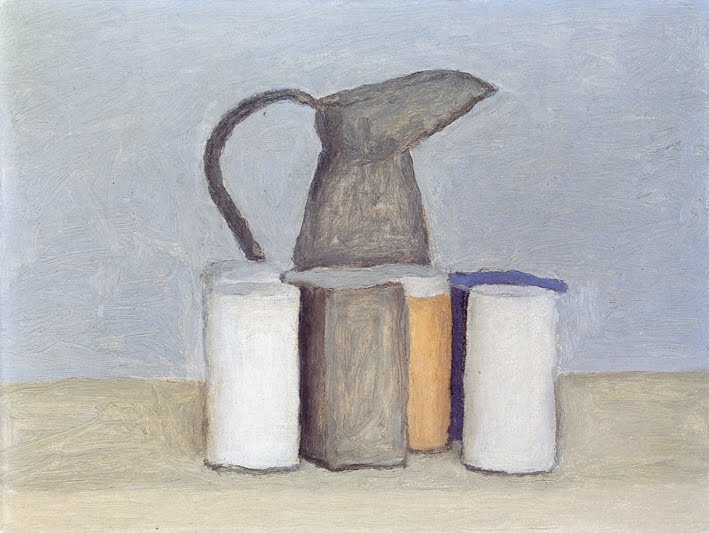 No Cropping
Still life composition
Objects’ relationship to each other
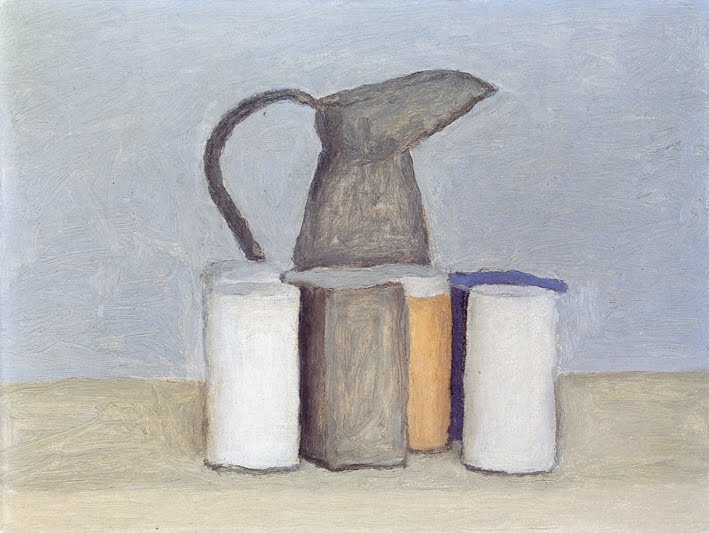 Objects clustered with lots of (continuous) negative space
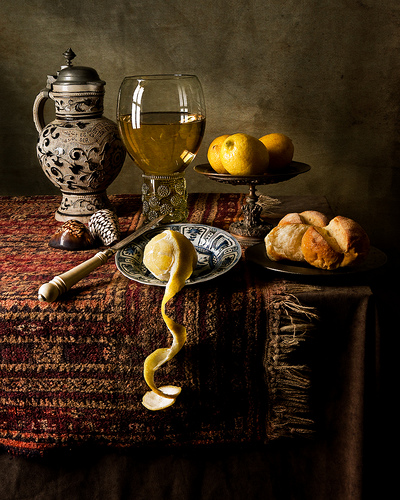 Objects spread out
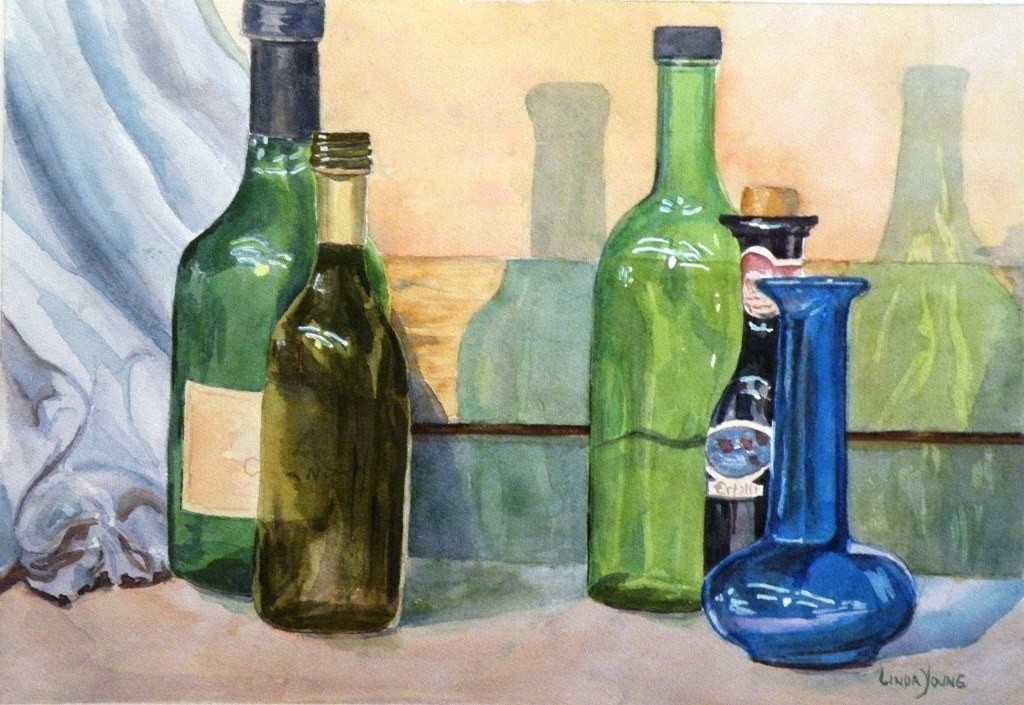 Groups of objects with negative  space broken up